Top 10 Ways to Go from Good to Great Scrum Master
Benjamin Day
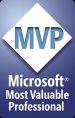 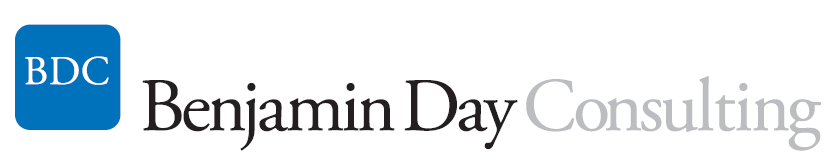 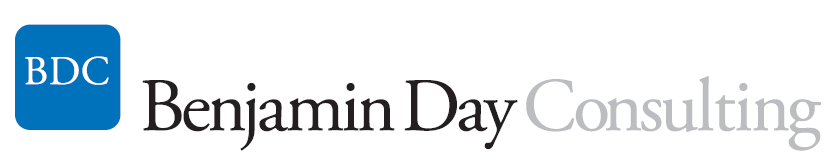 Benjamin Day
Brookline, MA
Consultant, Coach, & Trainer
Microsoft MVP for Visual Studio ALM
Team Foundation Server, Software Testing, Scrum, Software Architecture
Scrum.org Classes
Professional Scrum Developer (PSD)
Professional Scrum Foundations (PSF)
www.benday.com, benday@benday.com, @benday
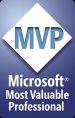 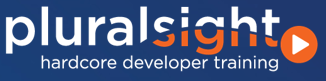 Online courses at Pluralsight.com
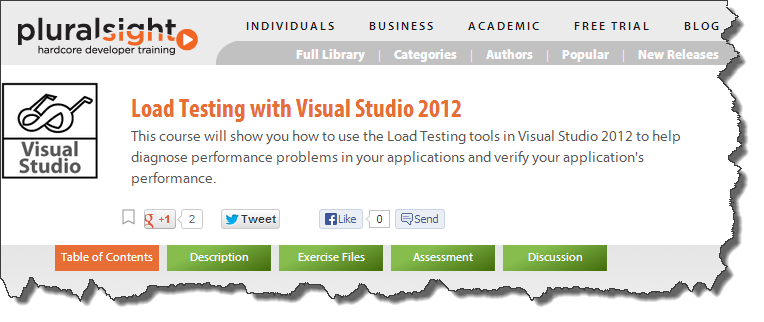 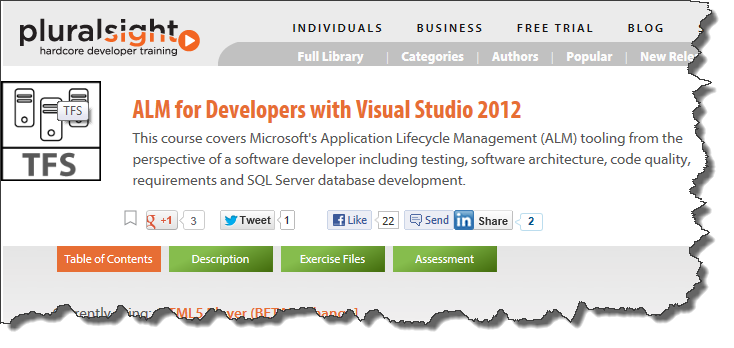 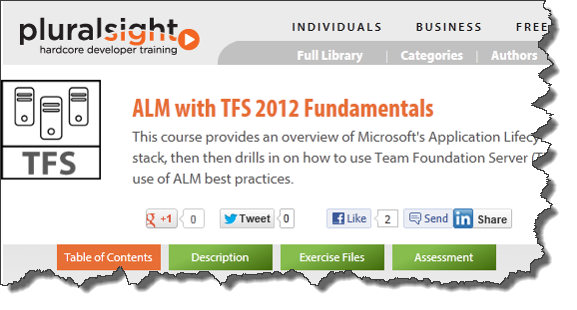 How many of you have heard ofScrum.org?
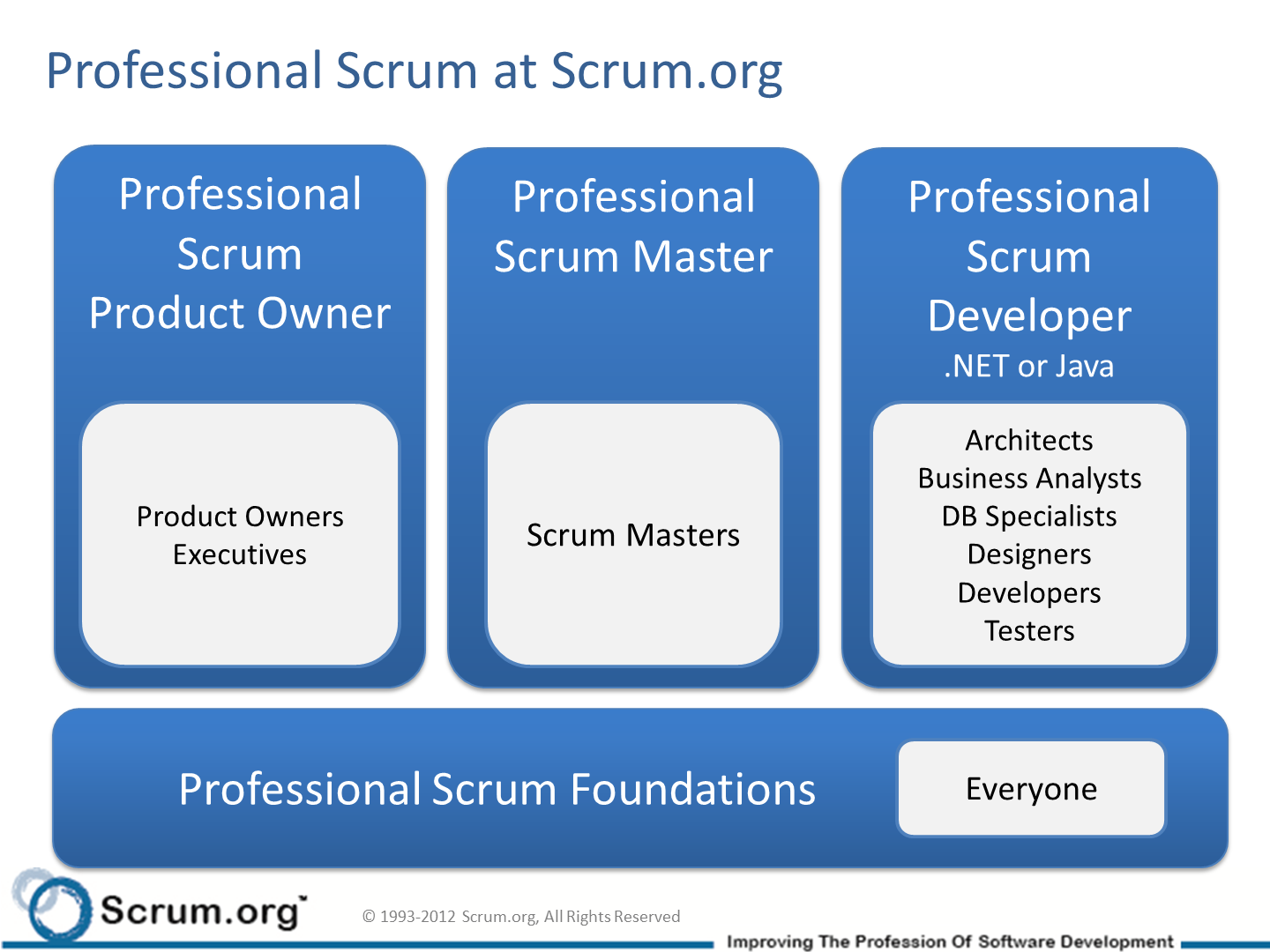 (Warning: Shameless plug.)
Professional Scrum Foundationsfor Teams training in Cambridge, MA on February 24th & 25th. http://bit.ly/186qR4y
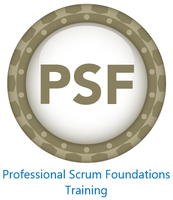 On with the show.
Assumptions
You’re technical.  I’m technical.
For today, we’re talking about a fairly technical Scrum Master
(Don’t forget the needs of the business though.)
This talk = Scrum Mastering + “Getting your project started right”
[Speaker Notes: Assumptions
In this case, the Scrum Master is somewhat technical
I'm technical.  Right or wrong, my Scrum Mastering style tends to go deep on the technical stuff. 
You have to remember the needs of the business though.  You're not building this stuff for the sake of the technology.  You're building this stuff for the sake of the business.  In all likelyhood, it's about making money.  The technology enables the making of the money which pays for you to write the software which makes more money and pays for more software.  Rinse and repeat.
This talk will straddle the line between Scrum Mastering and "Getting your project started right"
Things that have caused my teams constant headaches that kill velocity]
What does the Scrum Master do?
Keeper of the process

Help the team deliver

Advocate for the team

Help the Product Owner
Top 10 Ways: Things to Think About
What can you do to help your team?

What can you do to help your product owner?

What can you do to help yourself?

What can you do to help your organization?

Change your Daily Scrum
Here are all the things I wanted to put in this talk.
What can you do to help your team?
Written DoD
Encourage self-organization
Try to help minimize the work in progress.
Remind them to keep talking.  One major downside of TFS is that people can sometimes think of it as an excuse to not talk.  
Remind them about how much and how creatively you can decompose a PBI
Emergent Architecture.  
Remind them they don't report to you
What can you do to help your product owner?
Product owner checklisthttp://productownerchecklist.org by Lare Lekman
Remind them that they need to stay engaged and that their engagement is critical for the success of the team and the effort.
Remind them to plan ahead a bit and share their vision
Help with credibility by planning 2 to 3 sprints out
What can you do to help yourself?
You can't fix everything.
Watch for burnout.
Do whatever it takes to get you to believe in self-organization
What can you do to help your organization?
Get them cozy with the fact that change will be coming.  
Changing of plans is a "feature" not a "bug."  
Inoculate them so that they won't panic when change inevitably happens.
Question how products align with teams.  Bring work to the teams rather than bringing Teams to the work.  Let the Teams stay together and focused on a limited amount of stuff and they'll go faster. 
Help them think about sprint lengths.  Sprints help scope risk.  Sprints force you to pause from time to time to see where you actually are.  It helps keep you honest.  Have you *actually* delivered anything?  Why and why not?
Practice explaining Story Points.
Explain that Scrum doesn't replace the existing org structure.  It is a layer on top of the existing org structure.  While it probably won't change anyone's job, it might change how they perform their job. 
Think like a data scientist.http://blogs.hbr.org/2013/11/how-to-start-thinking-like-a-data-scientist/
Watch out for fear.  Fear is *everywhere*.
Address the QA problems.  
What does QA do at the front side of the sprint?
Answer collaborate with fellow team members to ensure that everyone knows how stuff is going to be tested.  
Basically, front-load your quality focus. 
Change your daily standup
Consider dumping "3 questions"
Consider switching who "runs" the standup
Watch for people being bored and/or tuning out
Bored people implies doing too much work and/or a wobbly sprint goal
Bored people implies multiple teams of 1 rather than a team of X.  You have people who sit near each other rather than actual functional team.
What is your Velocity?  
If you don't have estimates, you can't have a velocity.
If you don't have a DoD, velocity is problematic.  
If you're wobbly on DoD, your velocity is suspect.  
Be firm on DoD.  No partial credit.  
Better Retrospectives
Write them down.  Review the results.
Try to walk through the sprint day by day and ask people how they felt, what was going on on this day, why is the burndown going up or down?  This helps them to *remember* what was happening.  
Common Objections to Scrum
Top 10 Ways
What is your DoD?
People Skills
Credibility
What is your Sprint Goal?
Do less.
Emergent Architecture 
Good programming & testing practices
“Kick it over the wall to QA”
Teams : Products
 Retrospective
Top 10 Ways
What is your DoD?
People Skills
Credibility
What is your Sprint Goal?
Do less.
Emergent Architecture 
Good programming & testing practices
“Kick it over the wall to QA”
Teams : Products
Retrospective
Definition of Done (DoD) = Everything it takes to say something iscompletely done.
What is your DoD?
Closest thing to a “silver bullet” in Scrum

Technical Debt will ruin you.

Write it down.

Review and discuss it regularly.
[Speaker Notes: What is your Definition of Done (DoD)?
There's no magic bullet in Scrum...but this one is pretty close.  
Write.  Your.  DoD.  Down.  
Discuss your DoD a lot.
Technical debt will ruin you.  The little bits of not quite entirely done will crush your "agility".
If anyone says "Done vs. Done Done", hire someone to murder that person in their sleep.  Ok.  Well, maybe not murder them but that's a big deal.
No partial credit.  It's either done or not done.]
“Done vs. Done Done”
Do not relax your DoD.
No partial credit…ever.
Partial credit usually meansTechnical Debt.
Partial Credit & Technical Debt “Wobbly” Velocity
Top 10 Ways
What is your DoD?
People Skills
Credibility
What is your Sprint Goal?
Do less.
Emergent Architecture 
Good programming & testing practices
“Kick it over the wall to QA”
Teams : Products
Retrospective
[Speaker Notes: People Skills
Trust your gut.  Pause from time to time and ask yourself how you're feeling.
Therapy.  We all have issues.  Trust me...even though you *think* you know what they are, you don't really know.  There are tons of issues and little stupid things you do that you could use to figure out.  Getting in tune with your own inner life will help immensely.]
99% of the time, it’s a people problem.
Watch for interpersonal problems.
Here’s a trick:“Trust your gut.”
Want to be a super hero?Go see a therapist.(I’m not kidding.)
Top 10 Ways
What is your DoD?
People Skills
Credibility
What is your Sprint Goal?
Do less.
Emergent Architecture 
Good programming & testing practices
“Kick it over the wall to QA”
Teams : Products
Retrospective
[Speaker Notes: Credibility is your greatest asset.
Keep your backlog ordered for at least 2 sprints worth of work.  Be ready to answer at a moment's notice when a feature is forecast to be delivered.  
That written DoD is your best friend when you're talking to product owners and executives and stakeholders.  Make sure that they understand why DoD and Quality is in their best interest.
Be careful to not lose sight of "fit for purpose".  Sometimes, you're not getting paid to create a work of art.  It's a balance between "time to market" and "long term maintenance".  
Do yourself a favor and say "forecast" rather than "commitment"
Try to communicate in terms that the business understands.  (Answer: probably money.)]
2 to 3 Sprints of Product Backlog
Helps give the PO “room”

Helps everyone to know what’s going on.

Be ready to answer where a PBI (aka. “feature”) is on the backlog.
How many sprints out?

Discuss your *written* DoD with the PO, executives, and stakeholders
Why is it in their best interest?
Fit for purpose.
Remember that not everything is, needs to be, or should be a work of art.

Balance “Time to Market” with “Long-term Maintenance”

Communicate with the business in terms they understand
(Hint: this is probably money and resources.)
Train everyone to say “forecast” rather than “commitment”
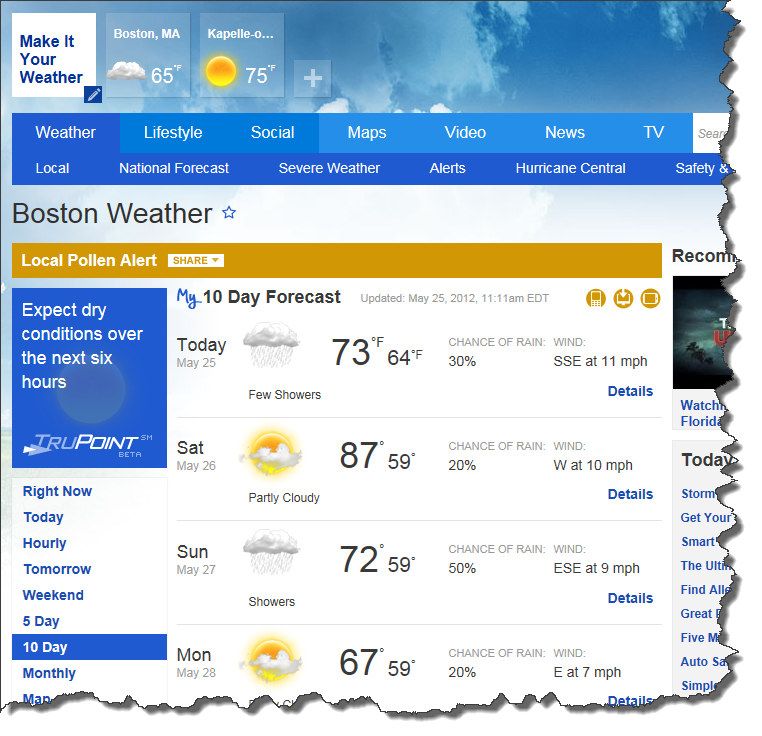 Top 10 Ways
What is your DoD?
People Skills
Credibility
What is your Sprint Goal?
Do less.
Emergent Architecture 
Good programming & testing practices
“Kick it over the wall to QA”
Teams : Products
Retrospective
[Speaker Notes: What's your Sprint Goal? 
Review your SG in your daily standups.
If your sprint goal is simply a "select Title from SprintBacklog" you're probably doing it wrong.]
Do you have a Sprint Goal?
Is it easily understood and stated?
Hint: Your sprint goal should not beselect * from SprintBacklog
Review your Sprint Goal in the Daily Scrum.
And while we’re talking about the Daily Scrum…
…consider dumping the“3 questions” format.
Remind your team that they don’t report to you.
Consider switching up who “leads” that meeting.
Watch for people being boredand/or tuning out.
Bored implies a lack of focus.
Bored implies that people aren’t on the same team.
Top 10 Ways
What is your DoD?
People Skills
Credibility
What is your Sprint Goal?
Do less.
Emergent Architecture 
Good programming & testing practices
“Kick it over the wall to QA”
Teams : Products
Retrospective
[Speaker Notes: Do less.
Aka. Minimize Work in Progress
If everyone on your team is working on separate PBIs, is the team really a team?
Try to craft your work so that you have more than one person working on something at a time.  Drive that PBI to completion ASAP and only then move on to the next PBI. 
Remember your DoD and work to drive your PBIs to DoD-compliance as soon as possible.  
If something is DoD-done, you've already pretty much delivered something in that sprint.  
The anti-pattern is being 2 days from the end of your sprint and nothing is DoD-done yet.]
Minimize work in progress.
Put another way…don’t try to do everything at once.
If everyone on your team is working on separate PBIs, is the team really a team?
Finish one thing.  Then do the next thing.
Try to craft the work so that multiple people are working on related things

Complete that thing.  Move on to the next thing.

Try to drive stuff to DoD early.

This ensures that you’re delivering something the sprint.
Anti-pattern: 2 days from the end of the sprint and nothing’s DoD yet.
Top 10 Ways
What is your DoD?
People Skills
Credibility
What is your Sprint Goal?
Do less.
Emergent Architecture 
Good programming & testing practices
“Kick it over the wall to QA”
Teams : Products
Retrospective
[Speaker Notes: Do less.
Aka. Minimize Work in Progress
If everyone on your team is working on separate PBIs, is the team really a team?
Try to craft your work so that you have more than one person working on something at a time.  Drive that PBI to completion ASAP and only then move on to the next PBI. 
Remember your DoD and work to drive your PBIs to DoD-compliance as soon as possible.  
If something is DoD-done, you've already pretty much delivered something in that sprint.  
The anti-pattern is being 2 days from the end of your sprint and nothing is DoD-done yet.]
Avoid BDUF.(Big design up-front.)
YAGNI.(You ain’t gunna need it.)
Emergent Architecture.
Build what you need.
It’s a spectrum.
Emergent Architecture.
Build what you need.
It’s a spectrum.
Emergent Architecture.
Build what you need.
It’s a spectrum.
Emergent Architecture.
Build what you need.
It’s a spectrum.
Top 10 Ways
What is your DoD?
People Skills
Credibility
What is your Sprint Goal?
Do less.
Emergent Architecture 
Good programming & testing practices
“Kick it over the wall to QA”
Teams : Products
Retrospective
[Speaker Notes: Do less.
Aka. Minimize Work in Progress
If everyone on your team is working on separate PBIs, is the team really a team?
Try to craft your work so that you have more than one person working on something at a time.  Drive that PBI to completion ASAP and only then move on to the next PBI. 
Remember your DoD and work to drive your PBIs to DoD-compliance as soon as possible.  
If something is DoD-done, you've already pretty much delivered something in that sprint.  
The anti-pattern is being 2 days from the end of your sprint and nothing is DoD-done yet.]
It’s a metaphysical *certainty* that you’ll have to change stuff.
You *won’t* get your “requirements” right.
Your customers *will* change their minds.
Accept that you’ll have to change.
The Goal: Make refactoring painless.
Loose coupling.
Code to interfaces.

Use the Dependency Injection Pattern
(Pass dependencies in on the constructor.)
Consider an IoC Framework

Use the Repository Pattern

Remember Single Responsibility Principle
Build for Testability
Unit test, unit test, unit test

Unit test != Integration Test

Test one layer at a time in isolation

No database connections from a unit test

Integration tests in a separate project
Keep yourself honest
For the love of all things precious & beautiful…
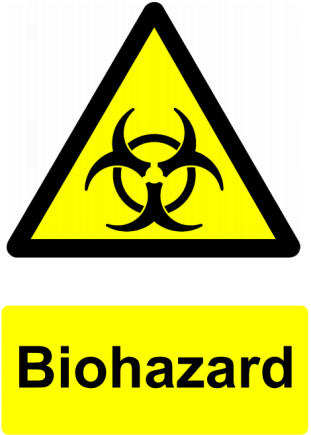 …DON’T USE A SHARED DEVELOPMENT DATABASE!!!!!!!!
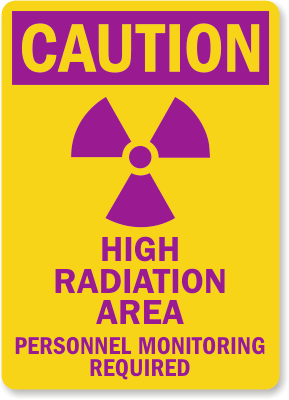 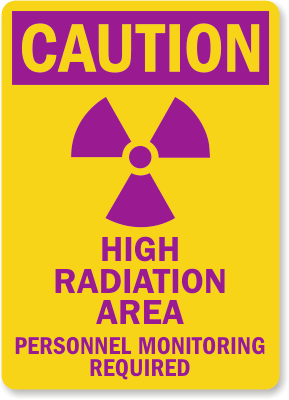 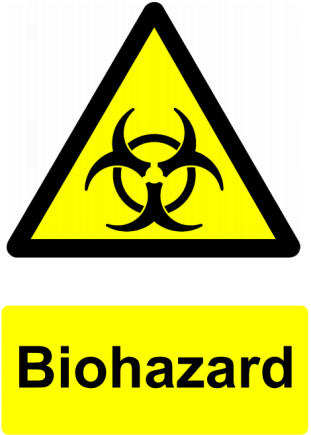 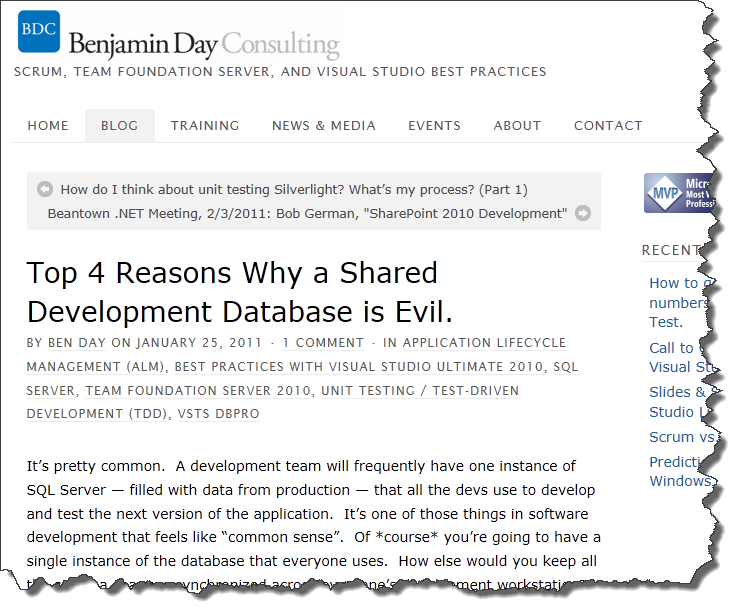 http://tinyurl.com/bqextsa
Eliminate the "works on my box" problem *early*.
Set up automated builds from the very beginning.  

If you're using TFS, use Gated Check-in builds

Deploy your database as part of your builds.

Run your unit tests from the builds
[Speaker Notes: Good programming and unit testing practices let you worry less.
The goal is to make Refactoring as painless as possible.  Refactoring should not strike terror into your soul(s).  
Remember...requirements will change and people will change their minds.
Build for maintenance.
It's a metaphysical certainty that you're going to have to change stuff.
You won't get your "requirements" right.  
Your customers / stakeholders *will* change their minds.  
Keep things loosely coupled.  
Program to interfaces 
Use Dependency Injection
Read up on the Repository Pattern
Remember Single Responsibility Principle. 
Build for testability.
Unit test, unit test, unit test.
And when I say *unit* test I mean *unit* not integration test.
Get comfortable with mocks, stubs, and fakes.
Unit tests should not connect to a service or a database
Unit tests should test only one "layer" at a time
Keep unit tests and integration tests in separate projects.  Integration tests can talk to the database but they should also only talk to one layer at a time.
For the love of god, don't use a shared development database
No shared test data.
If at all possible, use the Visual Studio Database Projects.
Eliminate the "works on my box" problem *early*.  
Set up automated builds from the very beginning.  
If you're using TFS, use Gated Check-in builds
Deploy your database as part of your builds.
Run your unit tests from the builds
Think about maintain a minimal Inventory.    
Inventory is sunk cost.
Anything you write has to be maintained.
Write less code.  I'm not saying to use lots of frameworks like NHibernate or Entity Framework or RIA Services...I'm not saying don't use them either.  Just keep in mind that everything you write you have to maintain.]
Top 10 Ways
What is your DoD?
People Skills
Credibility
What is your Sprint Goal?
Do less.
Emergent Architecture 
Good programming & testing practices
“Kick it over the wall to QA”
Teams : Products
Retrospective
[Speaker Notes: Do less.
Aka. Minimize Work in Progress
If everyone on your team is working on separate PBIs, is the team really a team?
Try to craft your work so that you have more than one person working on something at a time.  Drive that PBI to completion ASAP and only then move on to the next PBI. 
Remember your DoD and work to drive your PBIs to DoD-compliance as soon as possible.  
If something is DoD-done, you've already pretty much delivered something in that sprint.  
The anti-pattern is being 2 days from the end of your sprint and nothing is DoD-done yet.]
Never say “Kick it over the wall to QA” again.
Us vs. Them

QA is part of the team

QA’s work should be part of the DoD
What does QA do at the start of a sprint?
Top 10 Ways
What is your DoD?
People Skills
Credibility
What is your Sprint Goal?
Do less.
Emergent Architecture 
Good programming & testing practices
“Kick it over the wall to QA”
Teams : Products
Retrospective
[Speaker Notes: Do less.
Aka. Minimize Work in Progress
If everyone on your team is working on separate PBIs, is the team really a team?
Try to craft your work so that you have more than one person working on something at a time.  Drive that PBI to completion ASAP and only then move on to the next PBI. 
Remember your DoD and work to drive your PBIs to DoD-compliance as soon as possible.  
If something is DoD-done, you've already pretty much delivered something in that sprint.  
The anti-pattern is being 2 days from the end of your sprint and nothing is DoD-done yet.]
How do Teams align to Products / Projects?
Watch out for partial allocations

Do team members have more than one Daily Scrum?

Rather than 1 team per 1 product, try 1 team that supports multiple products
Teams to Products
Bad
Billing System has a Billing Team
Accounting System has an Accounting Team
CRM system has a CRM Team
Website has a Website team
People are 50% allocated to multiple teams.
Teams to Products
Better
Team A
Billing
Accounting
Team B
CRM
Website
Teams to Products
Best
Team A and Team B are cross-functional 
Either team can do tasks from Billing, Accounting, CRM, or Website
Top 10 Ways
What is your DoD?
People Skills
Credibility
What is your Sprint Goal?
Do less.
Emergent Architecture 
Good programming & testing practices
“Kick it over the wall to QA”
Teams : Products
Retrospective
[Speaker Notes: The Retrospectives are the curer of all ills.
Watch for unscheduled work
Do you find yourself having to balance strategic work (long term projects) against your hair being on fire this week?  Are you finding that you can't deliver anything or that you always miss your forecasts?
Do you note this unplanned work somehow?
Do you discuss this unplanned work in the retrospective.
Write down what you discussed in your retrospectives.  
What went right and wrong?
What *actionable* things are you going to do for your next Sprint?]
Retrospectives are the curer of all ills.
Retrospectives help keep problems contained to (hopefully) a single Sprint.
Tip: Watch for unscheduled work.
Tip:Get people REALLY thinking by trying to recreate what happened day by day.
Tip: If it gets heated, learn to say“Ok…and what else?”
Tip: Record the findings from the Retrospective
Tip: Review the notes from previous Retrospectives.
Top 10 Ways
What is your DoD?
People Skills
Credibility
What is your Sprint Goal?
Do less.
Emergent Architecture 
Good programming & testing practices
“Kick it over the wall to QA”
Teams : Products
Retrospective
What can you do to help yourself?
Watch for burnout.
You can’t fix everything.
Do whatever it takes to get yourself to believe in self-organization.
But don’t let your team walk all over you.
Some teams will use self-organization against you.
“…but let’s remember here.  This isn’t a *&^%$# democracy.”-David Starr
How do you help theProduct Owner?
Remind them of how important they are to the success of the project.
Remind them that they need to stay engaged.
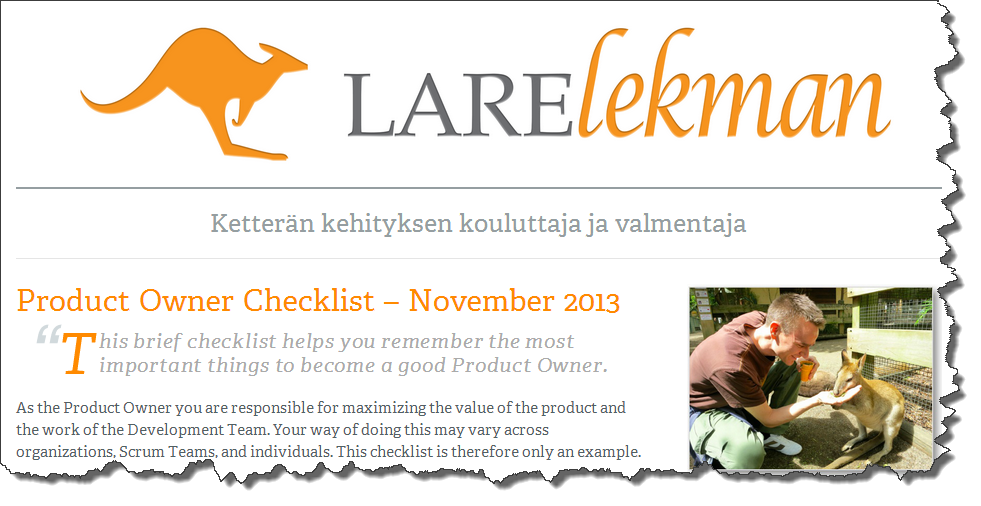 http://productownerchecklist.org
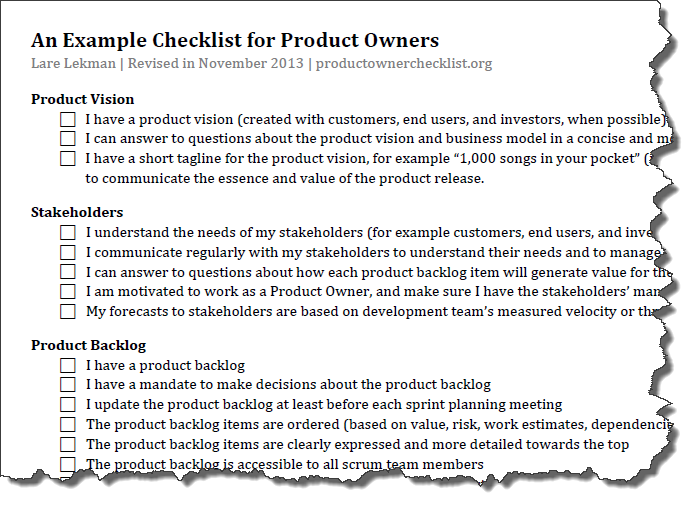 Any last questions?
Thank you.
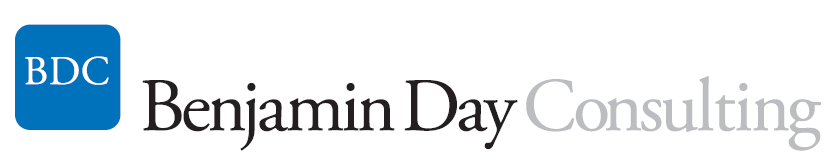 www.benday.com | benday@benday.com